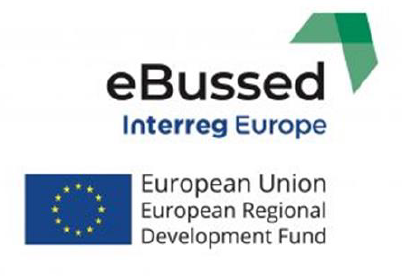 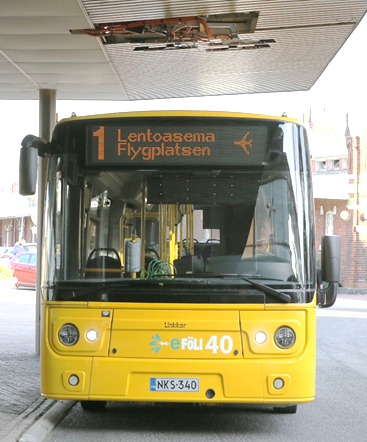 Driver and Staff Training in e-bus Deployment in Turku
eBussed
Rami Wahlsten 
eBussed Good Pactice event 31.3.2022 Utrecht
Contents
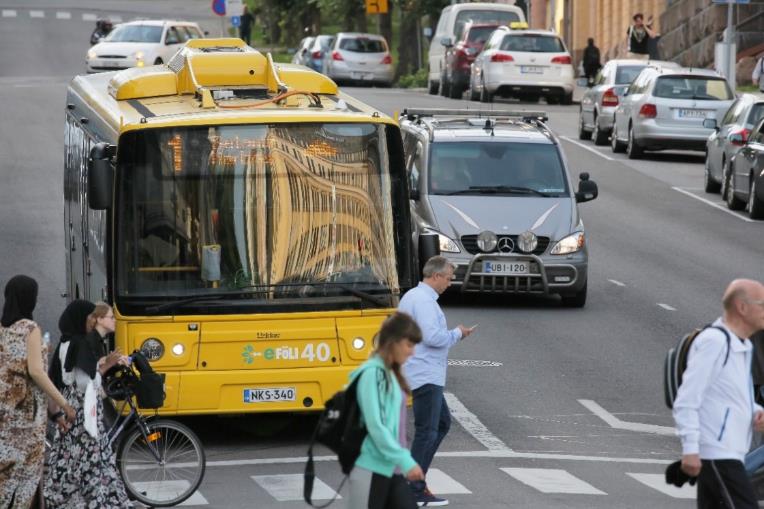 Video
General Facts
Driver Training
Basic operation
Practical Training
Economical driving
Service Crew Training
Bus and Charger Safety
Rescue and Towing Staff Training
Conclusions
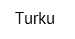 eBussed
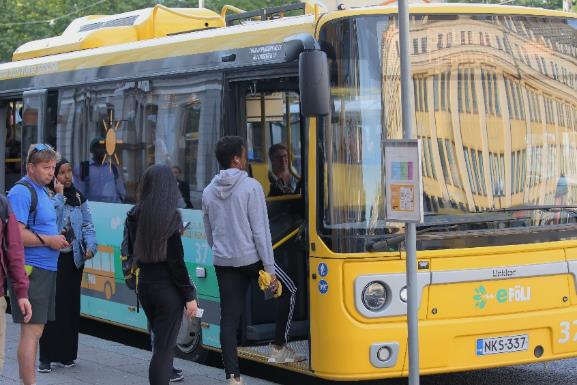 eBussed
Short video about the Good Practice
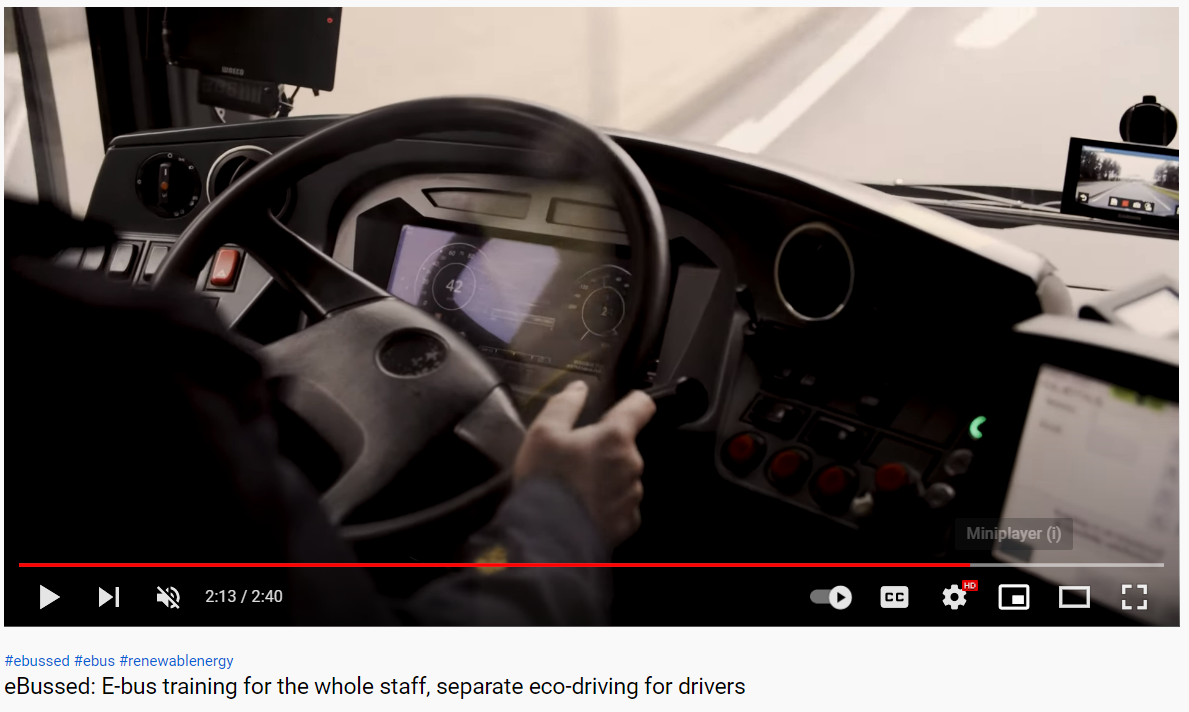 https://youtu.be/5XeRSAMSqCY
General Facts
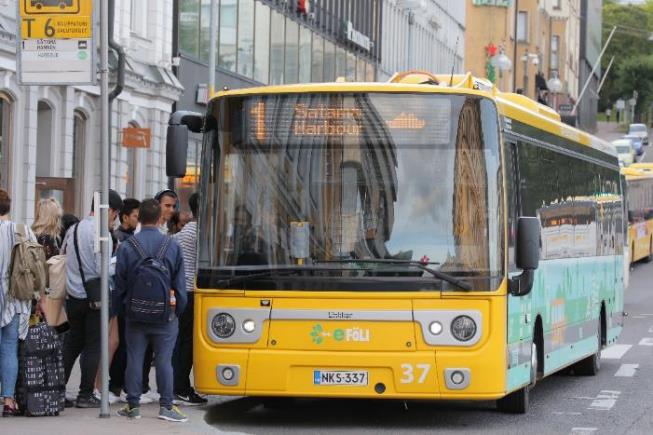 E-bus Pilot Info and Bus Specifications
E-Bus pilot
Single bus line electrified in 2016
System consists of 6 e-buses, 
2 opportunity chargers,
6 depot chargers

Linkker 13LE Electric Specifications
Length 12.8 m
Aluminium body, 10 100 kg
Passenger capacity 36 + 42 = 80
Permanent magnet motor 180 kW
eBussed
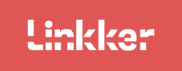 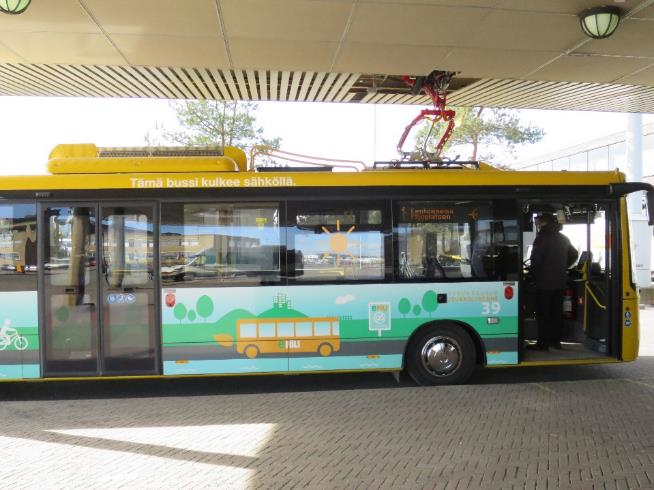 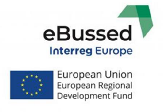 Linkker 13LE ElectricBattery and Recharging
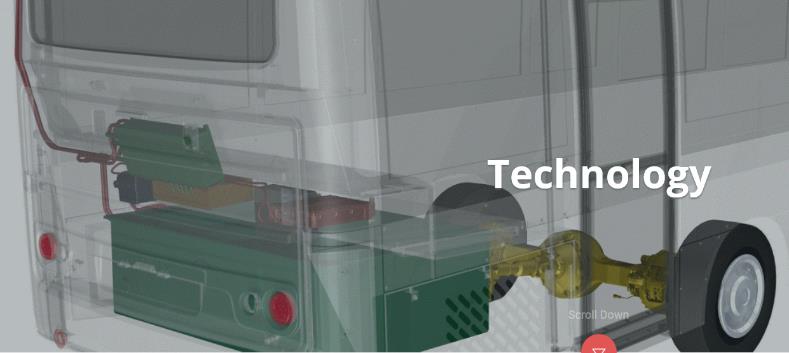 Source: www.linkkerbus.com
LTO battery 55 kWh
Recharging power 300 kW
Driving range 35 ‒ 50 km
Opportunity Charging
Inverted pantograph
Both ends of line (12.5 km)
3 ‒ 5 min
Depot charging
22 kW / 50 kW
High voltage also used for
Heat pump (15 kW / 15 kW)
Air Compressor
Power Steering
DC / DC (for 24 V)
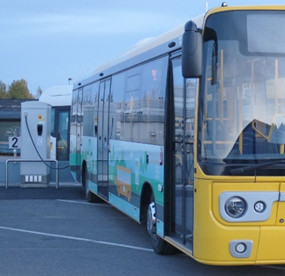 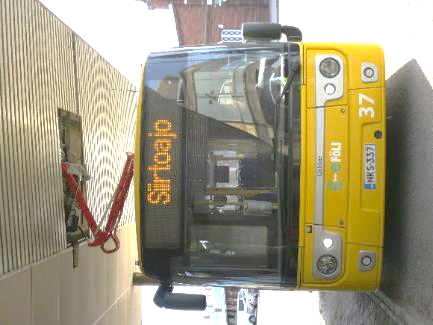 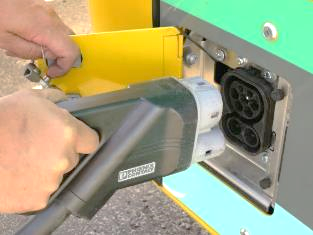 eBussed
Objectives of Staff TrainingFacts Included in Training
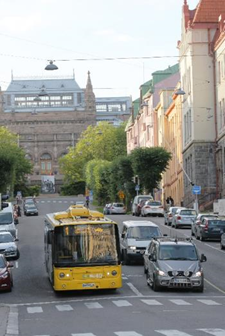 Benefits of the electric bus
Familiarity with Linkker technology
Operating and driving the eBus
Charging the eBus
Safety issues
Solving problems
Driver Training
Driver TrainingBasic Operation
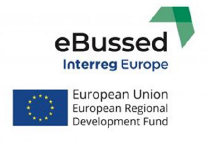 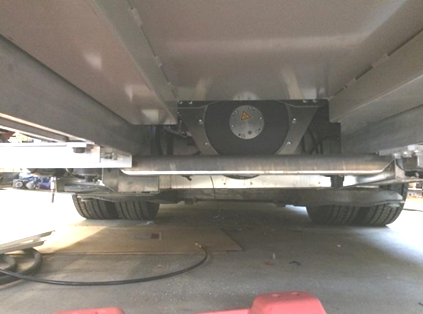 We started preparing for training by visiting the bus factory.
Visits started early: at the first time only the chassis of the first bus was ready.
We got training material, which
we modified for our use
We had also the opportunity to test drive the bus before it was registered.
Driving motor
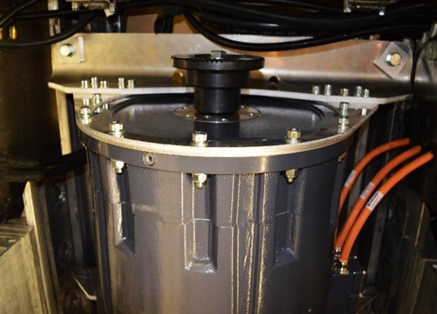 Driver TrainingBasic Operation
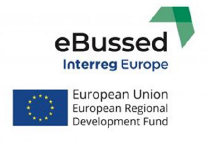 Air compressor
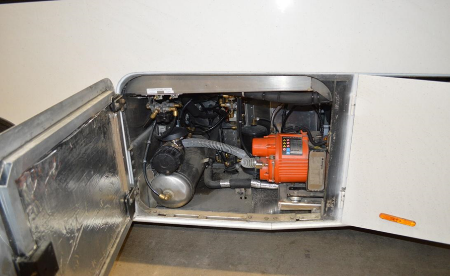 Location of switches and warning lights etc. in the instrument cluster
Location of high-voltage components
Location of high-voltage wiring
Operation of heating and air-conditioning
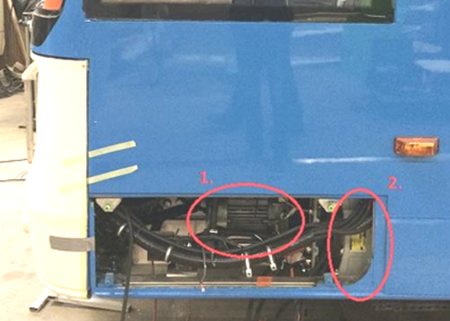 Heating and air-conditioning
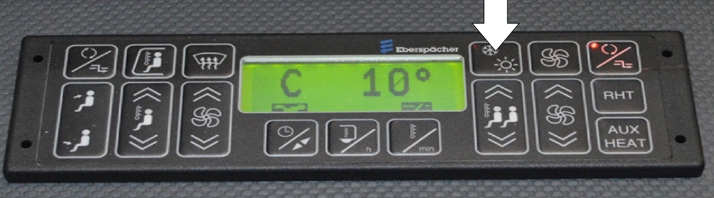 Power steering, inverter and DC / DC converter
Driver TrainingPractical Training
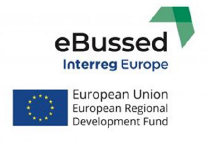 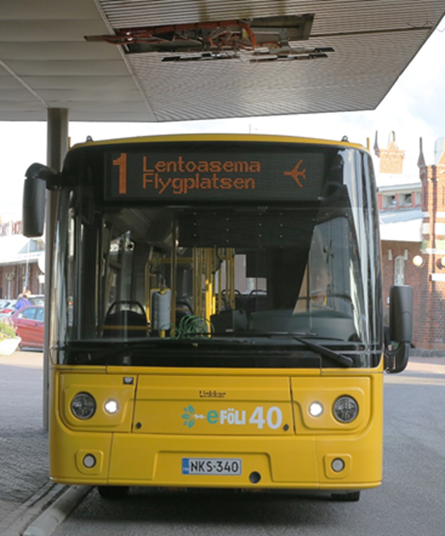 Getting to know the bus generally
How to drive the bus
How to charge the bus (both pantograph and cable charging)
Problem solving
eBussed
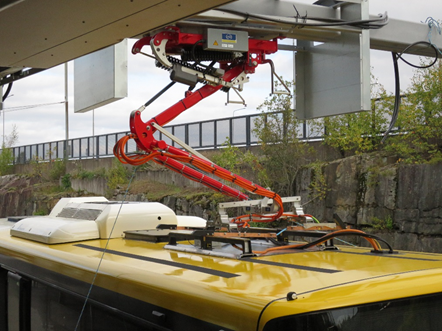 Driver TrainingEconomical Driving
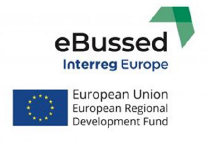 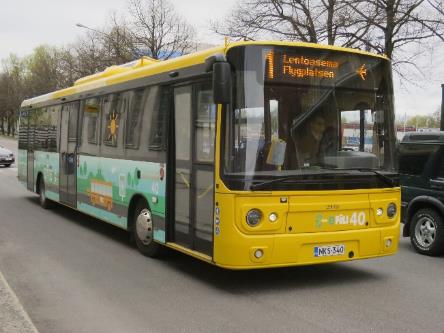 Was organized after 6 months of operation
Target group: about 100 drivers
Morning part: theoretical training
Afternoon: driving under super-vision of the trainer
Issues discussed:
Moderate speed (max 40 km/h)
Rapid accelerations
Mild and early decelerations
Anticipation: avoiding braking, maintaining the speed gained
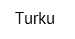 eBussed
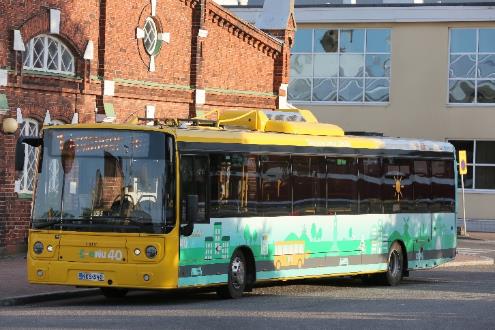 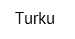 eBussed
Driver TrainingPreparation for Eco-training
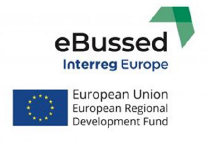 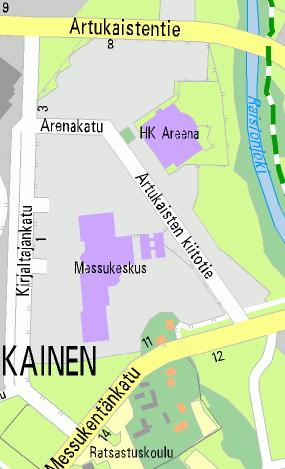 BUS LINE SIMULATION IN A RESTRICTED AREA WITH NO INTERFERING TRAFFIC

Comparison of electricity consumption using different driving styles
STOP
Start and finish
3 laps (3 x 1.8 km = 5.4 km)
Stop of 30 sec at each Bus Stop
Total of 16 stops
STOP
Driver TrainingPreparation for Eco-training
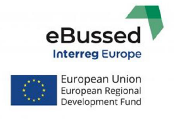 ΔSOC 5.5 %
35 km/h
Consumption
reduction
21 %
45 km/h
ΔSOC 7.0 %
Service Crew Training
Service Crew Training                                            Bus and Charger Safety
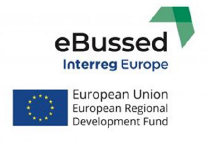 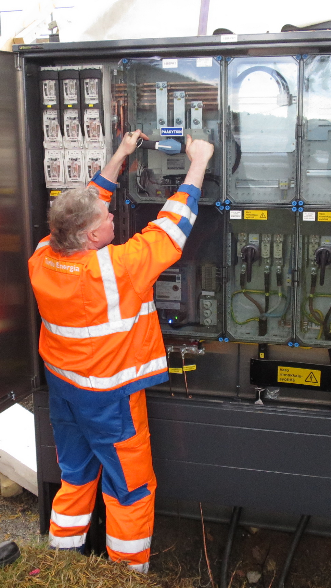 Emergency stop switches
Resetting the system after accident
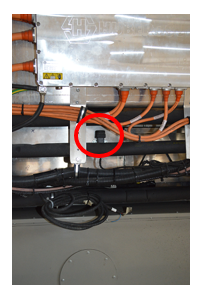 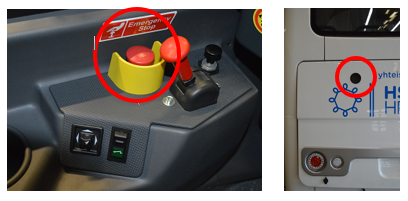 High voltage powerlines
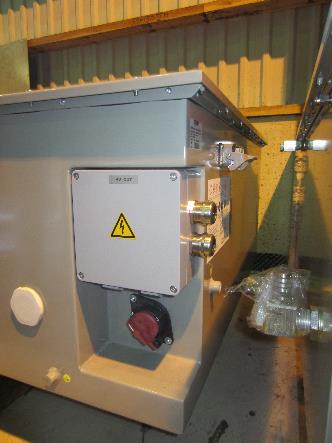 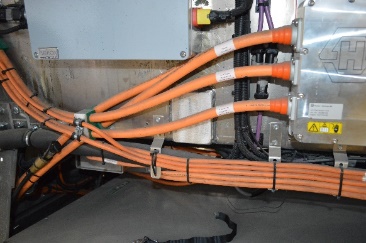 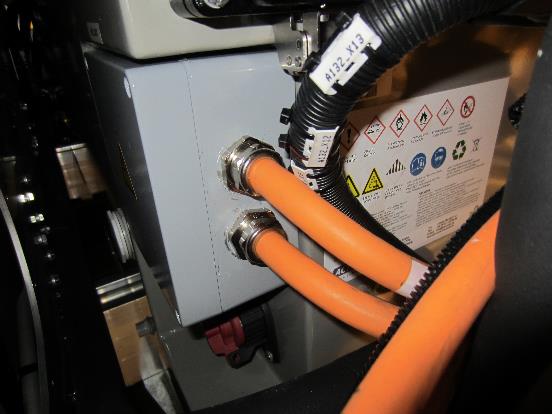 Rescue and Towing Staff Training
Rescue and Towing Staff TrainingAbnormal Situations
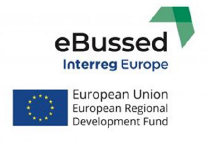 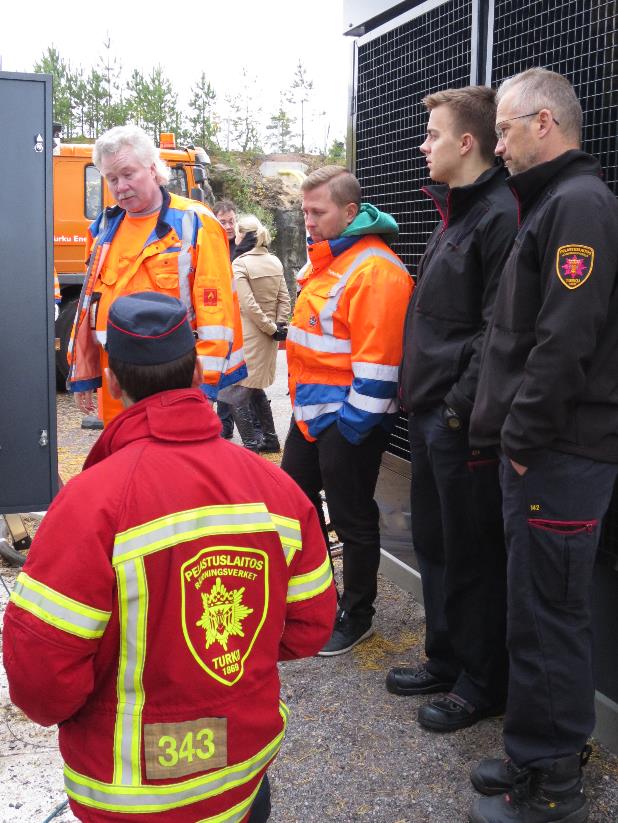 How to lead the passengers out
Disconnecting the high-voltage battery
Locations of high-voltage components and wiring
Locations of the 24 V main switches
Preconditioning the vehicle for towing
Use of the towing hitch
Conclusions
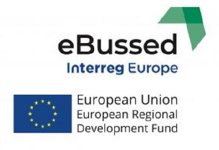 Linkker 13LE Electric Bus                                            Conclusions
The bus is energy-efficient, battery-to-wheel (~1 kWh/km)
Grid-to-wheel consumption 15% higher than battery-to-wheel
Smooth ride (no gear changes)
Low noise level
Problems existed with the diesel powered interior heater
Diesel powered heater was replaced by an electric heater => OK
System realiability (bus and re-charging devices) below expectations
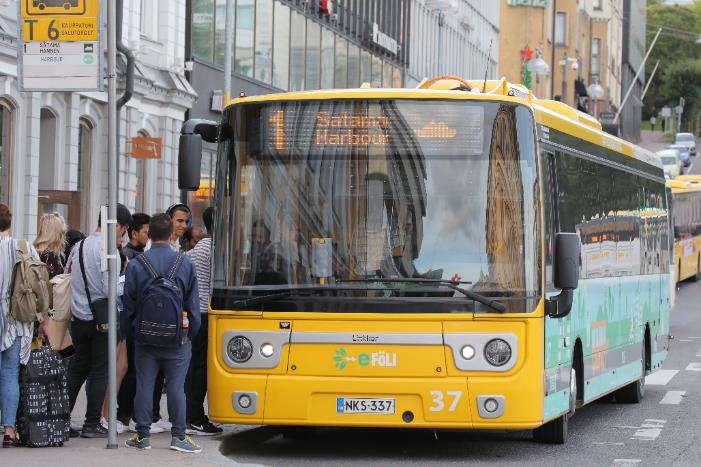 eBussed
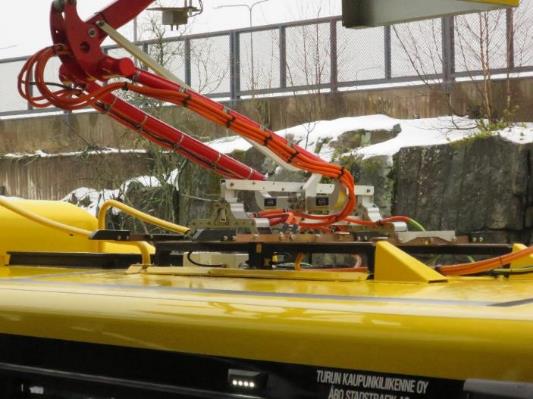 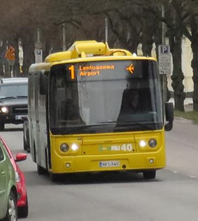 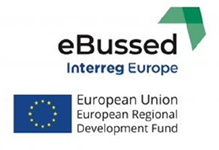 eBussed
Thank you!
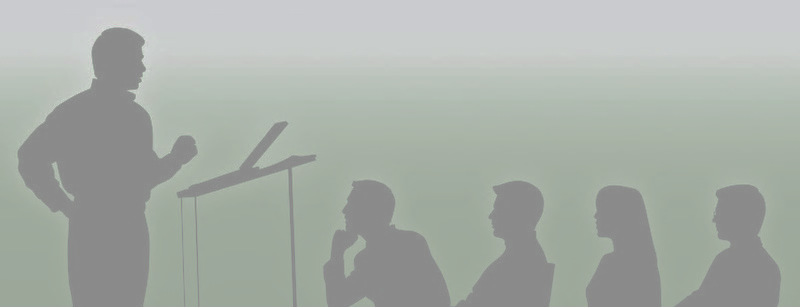